Архітектура
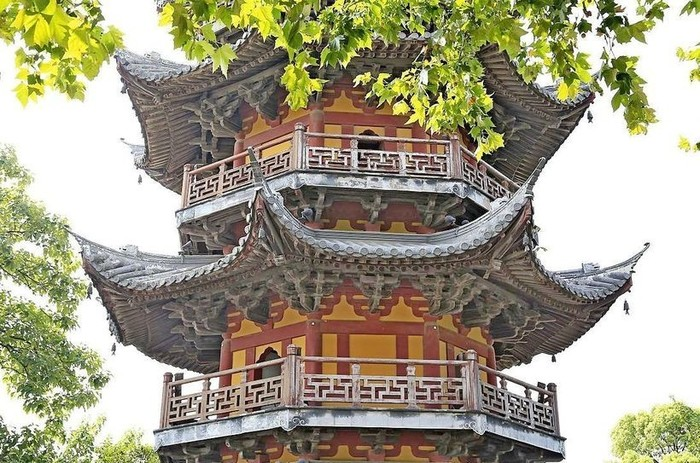 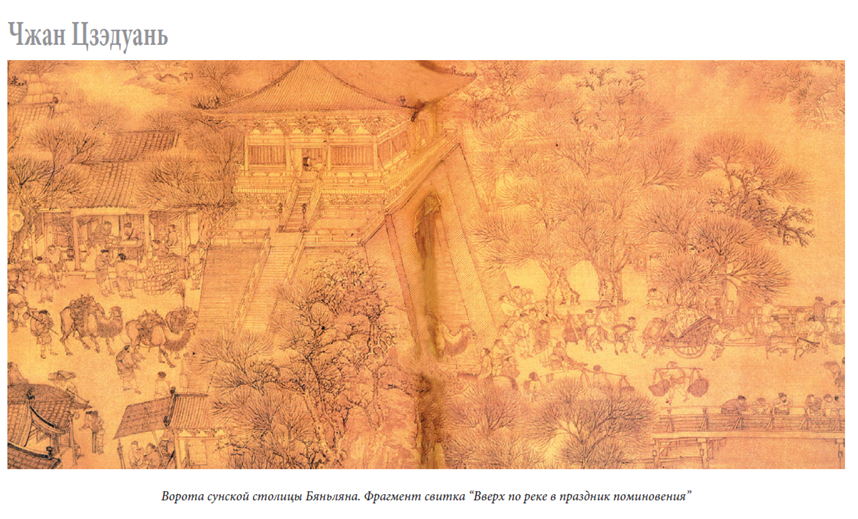 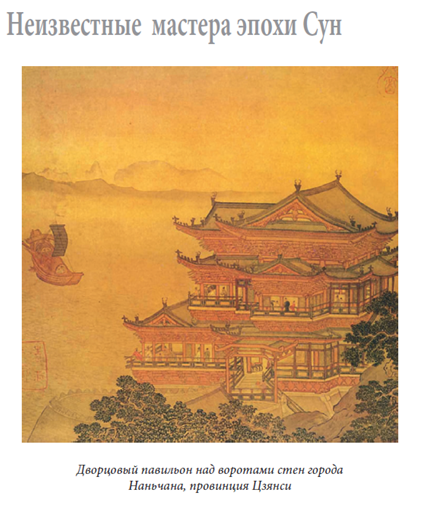 доугун
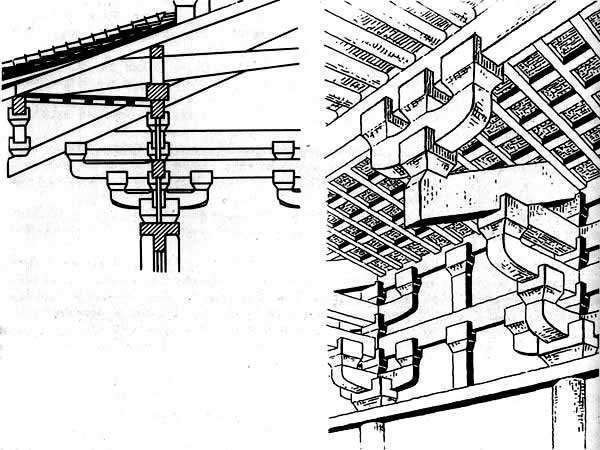 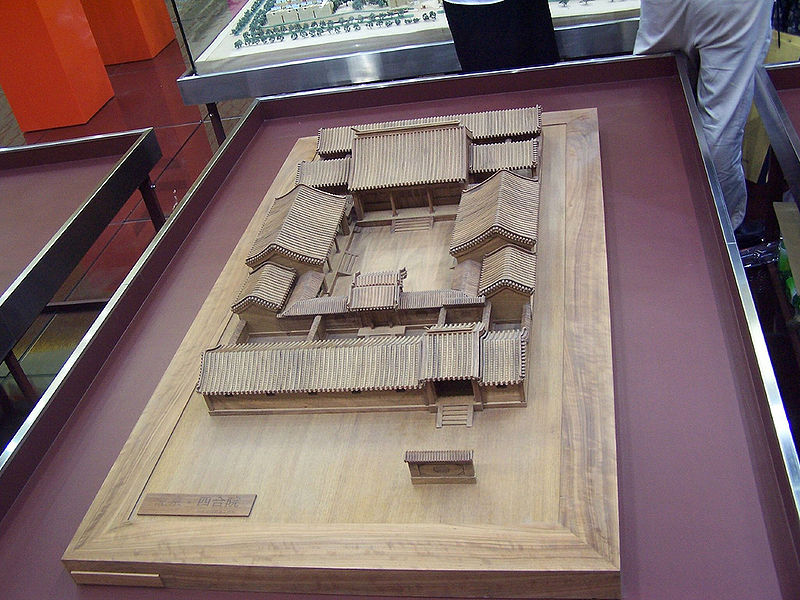 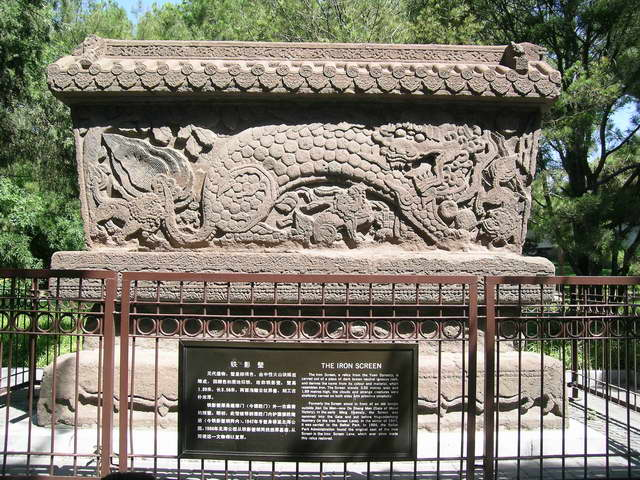 Заборонене місто (Пекін), гугун – палац колишніх імператорів
Сад Юйюань
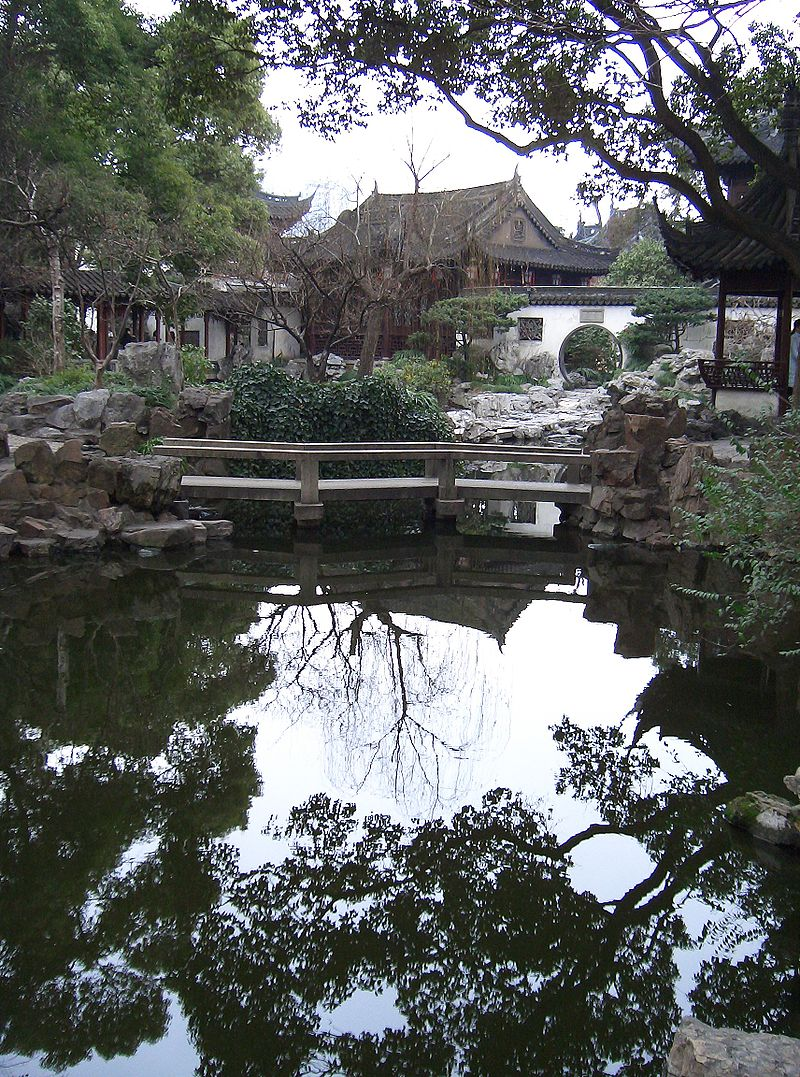 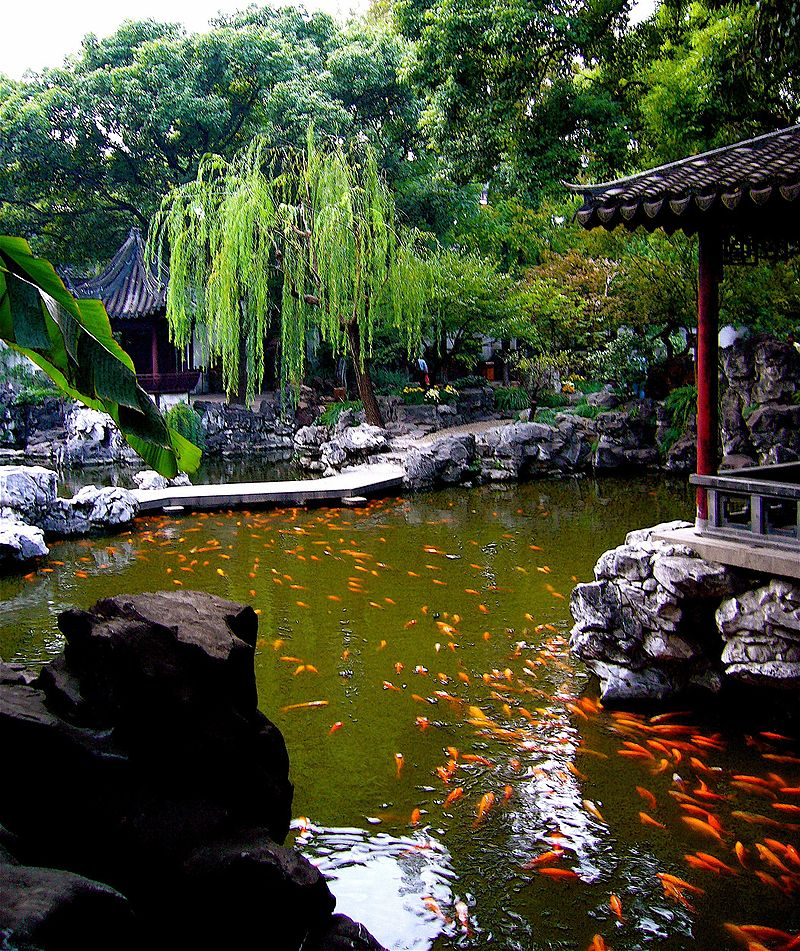 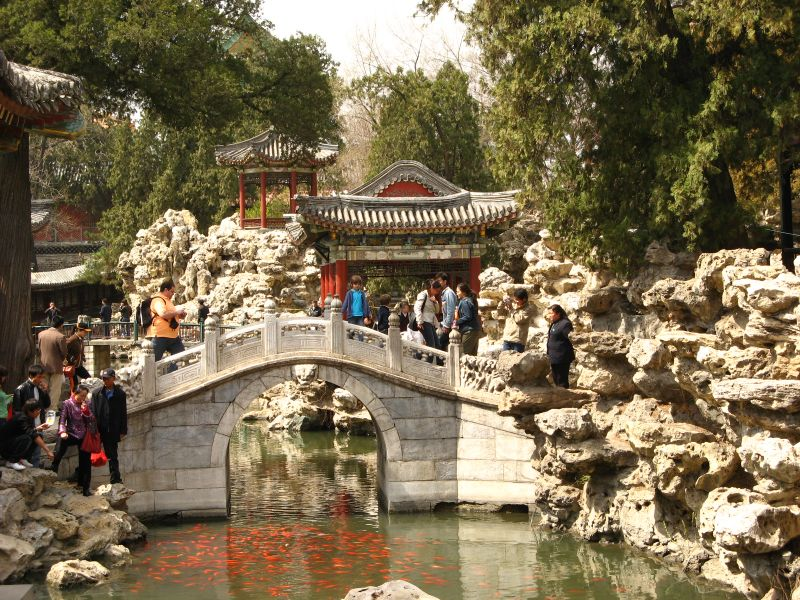 Парк Бейхай (Заборонене місто)
[Speaker Notes: Просто беседка]
Ван Вей
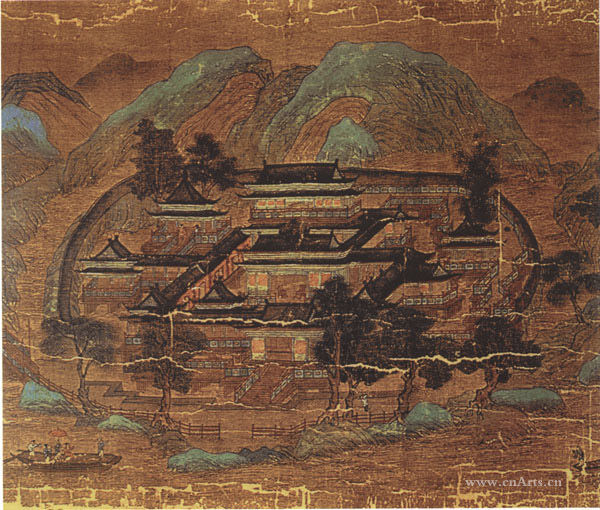 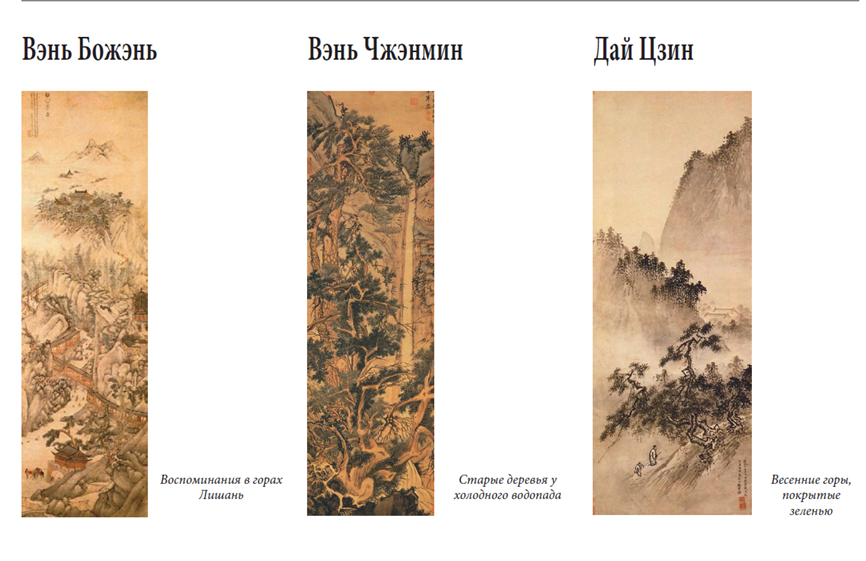 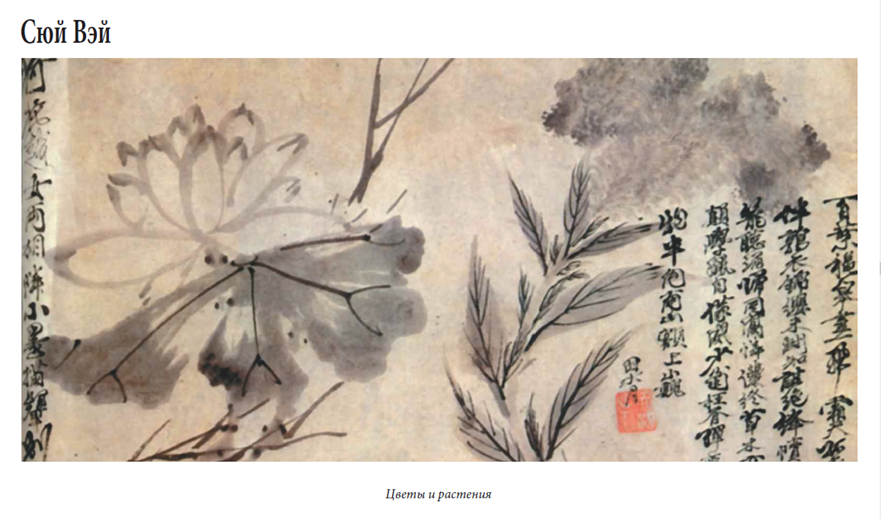 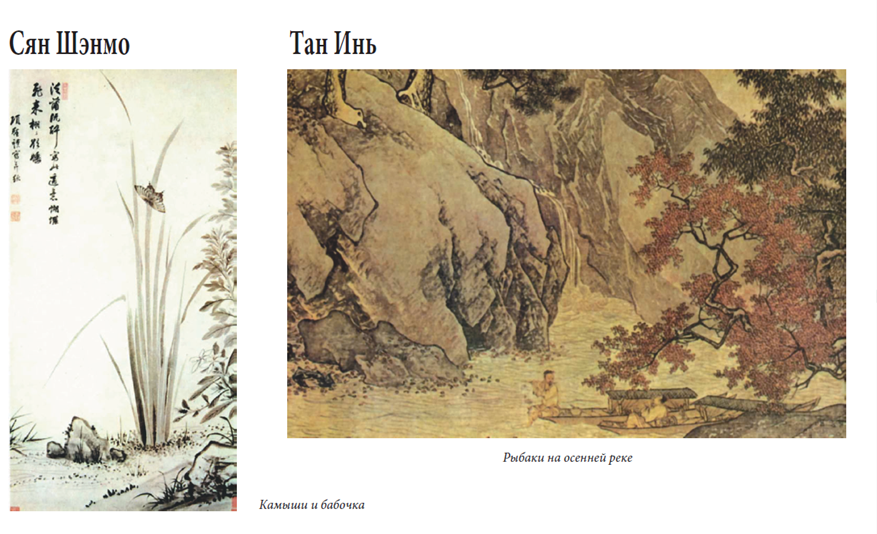